“Всеки проблем, който разреша, става правило, което впоследствие ми помага да реша други проблеми.”
Рене Декарт
Нека припомним
Какво представлява Декартовата координатна система?
Какъв ъгъл сключват двете оси?
Как се наричат те?
Как наричаме точката, в която се пресичат?
На колко части се разделя равнината при пресичането на осите?
Как се записват координатите на една точка?
Има ли значение дали ще запишем първо абсцисата или ординатата на точката.
Какви симетрии знаете? Как се променят координатите на точките при всяка една от тях?
Рационални числа (обощение)
Математика 6 клас
В този урок ще затвърдим
Знанията си за координатна система
1
3
Знанията си за рационални числа
Как да ги използваме при решаване на задачи
2
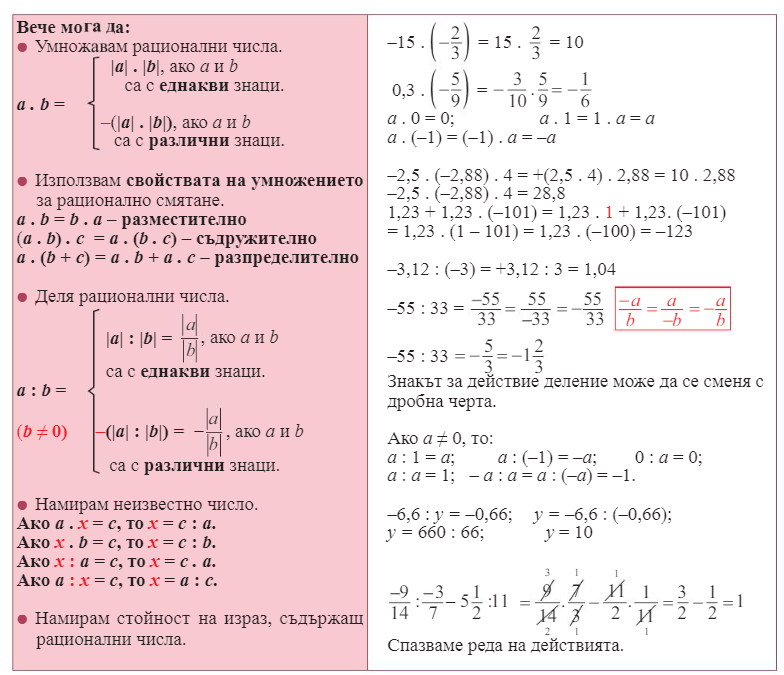 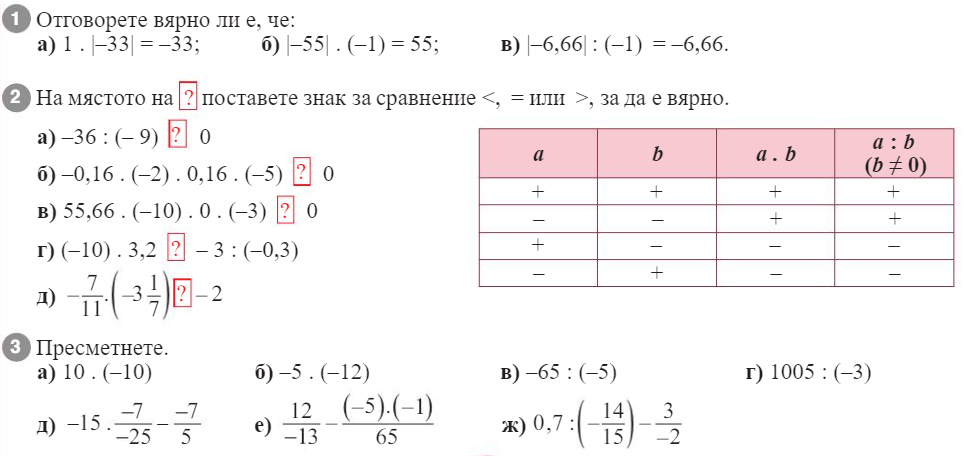 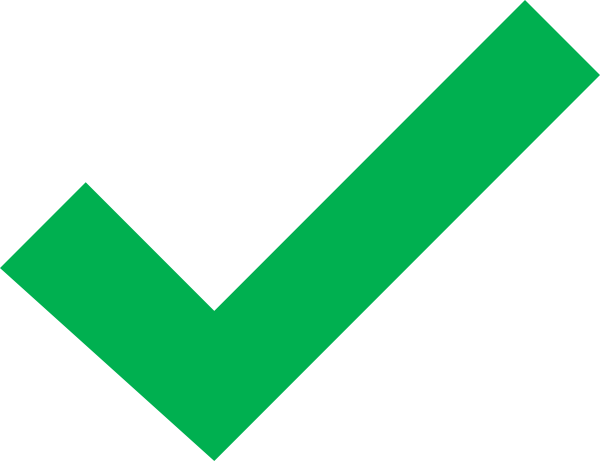 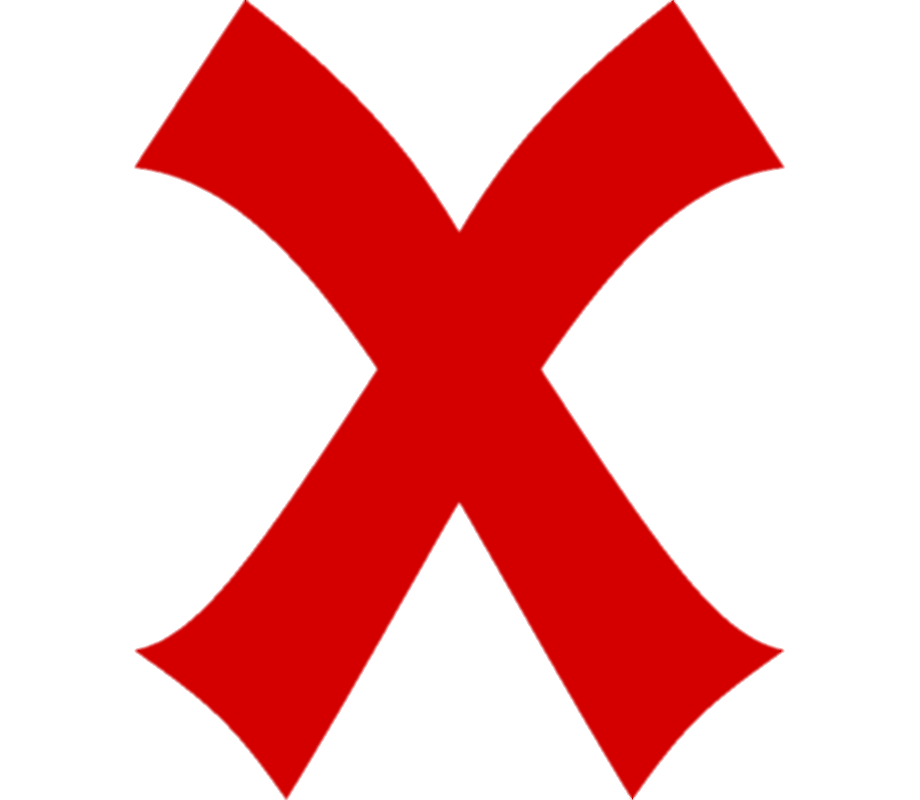 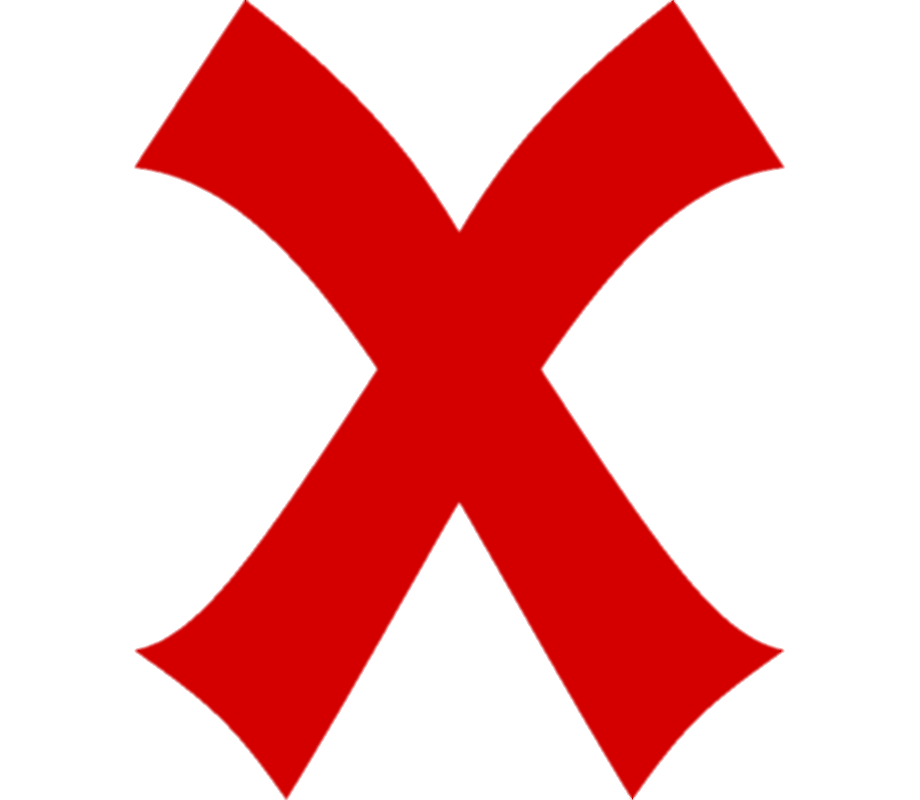 >
<
=
<
>
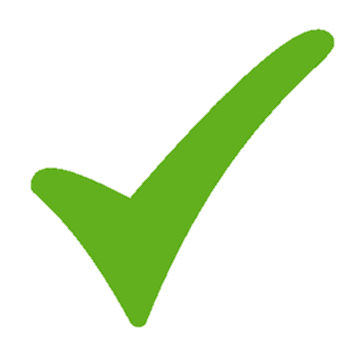 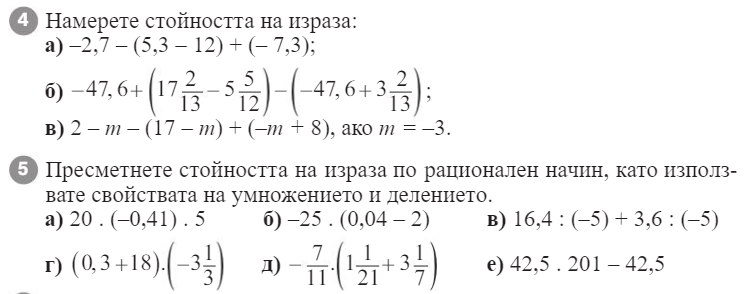 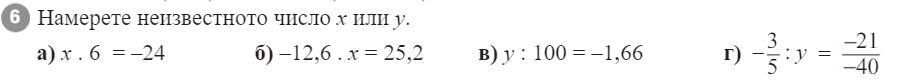 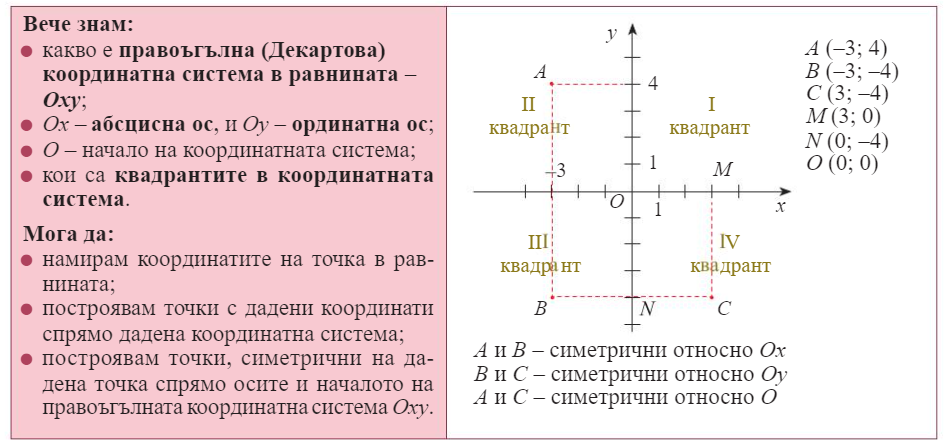 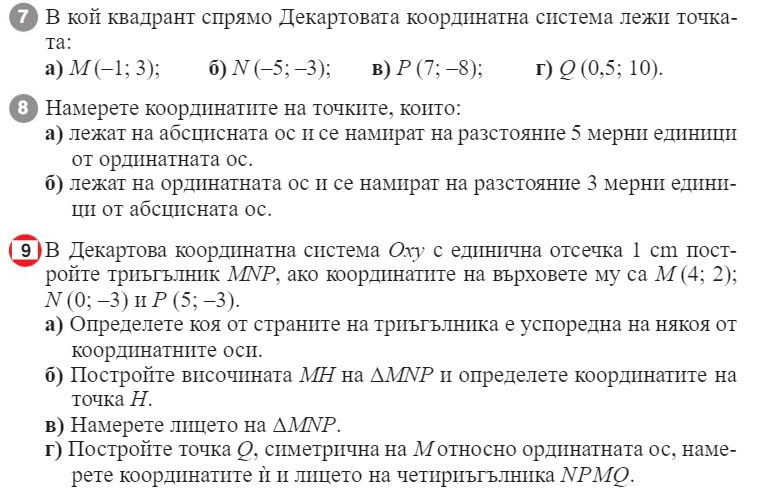 Домашна работастр. 78- Аз се оценявам